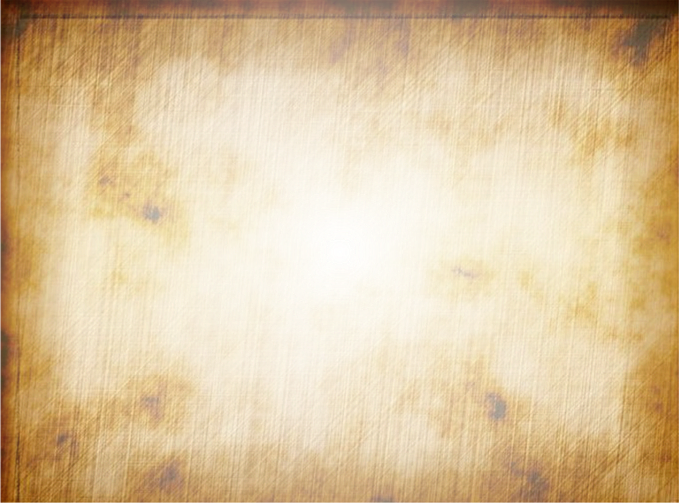 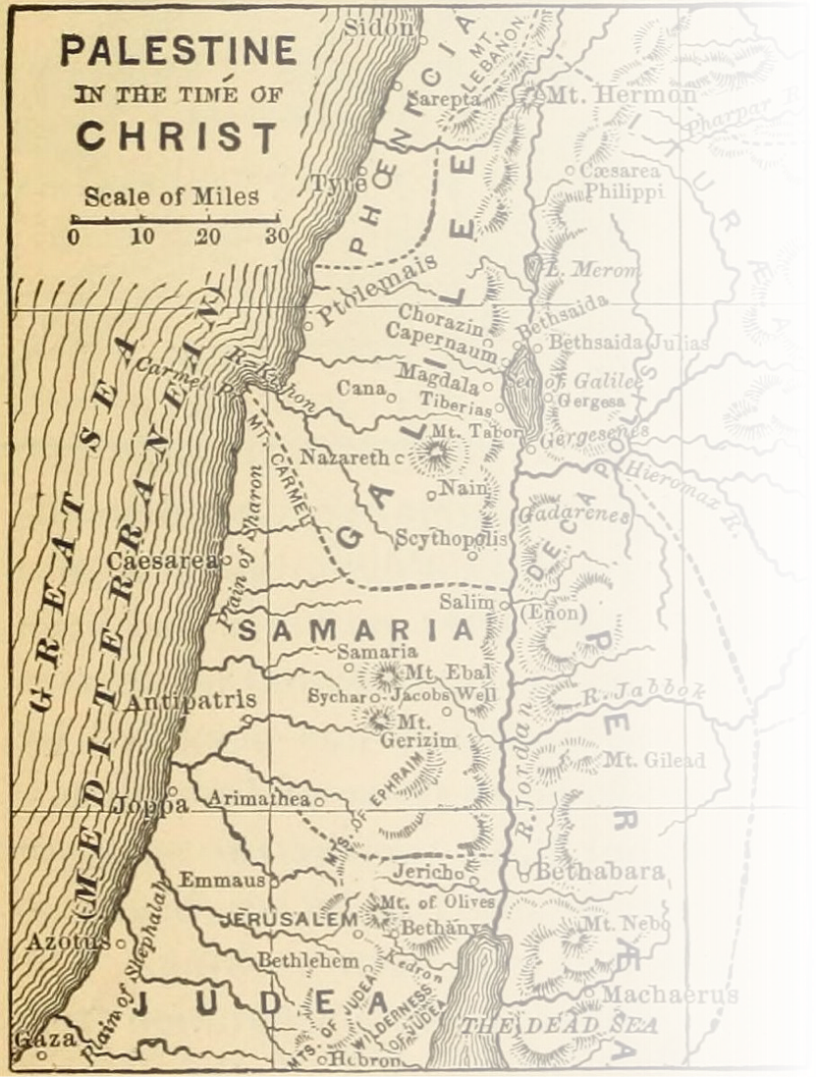 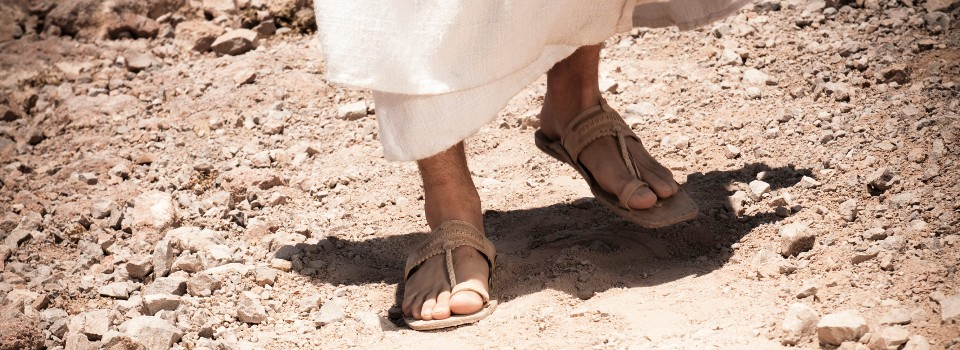 Where Jesus  Walked
40 days in the footsteps of Christ
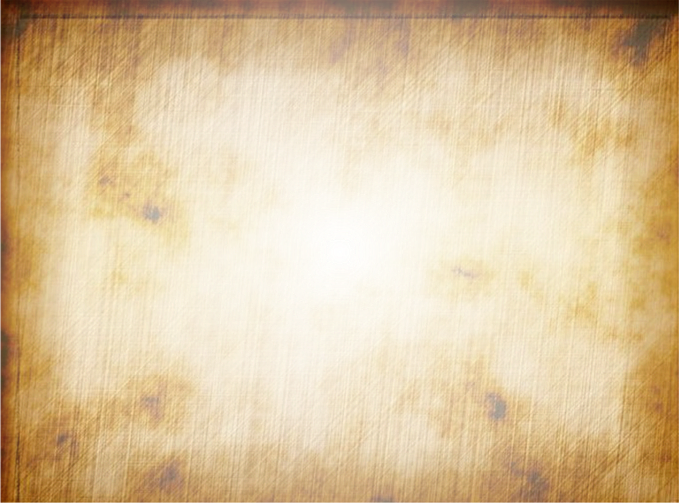 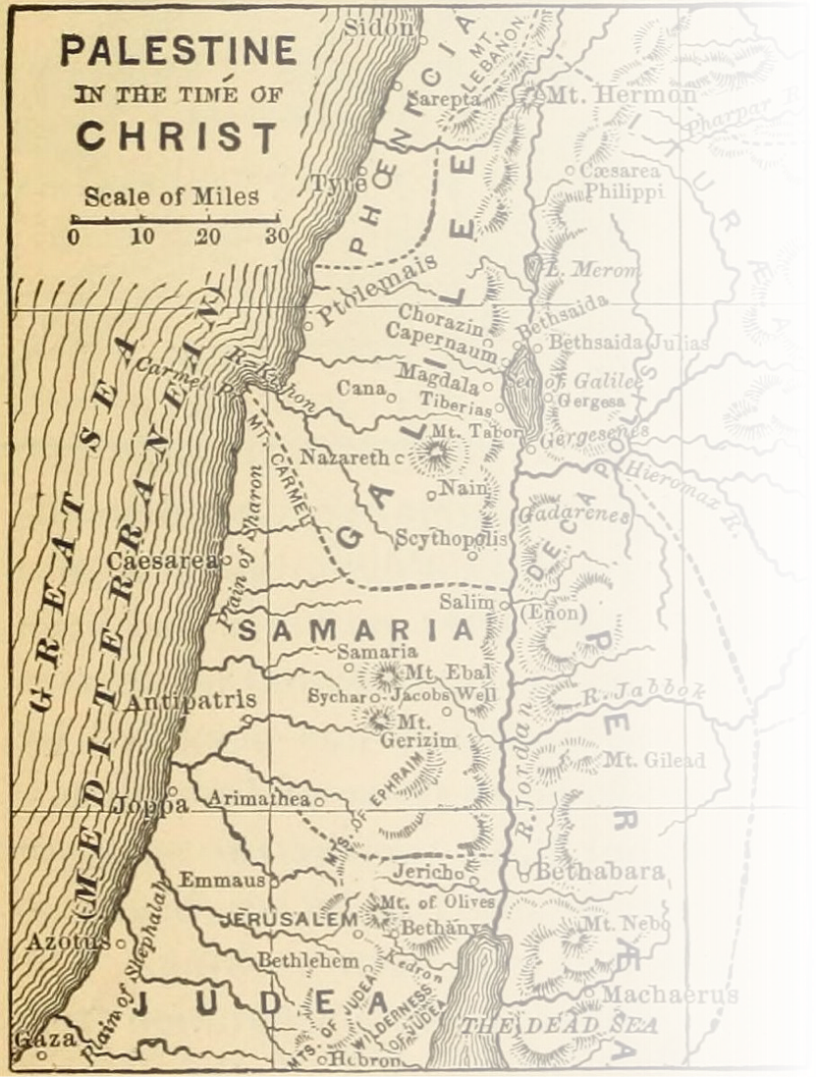 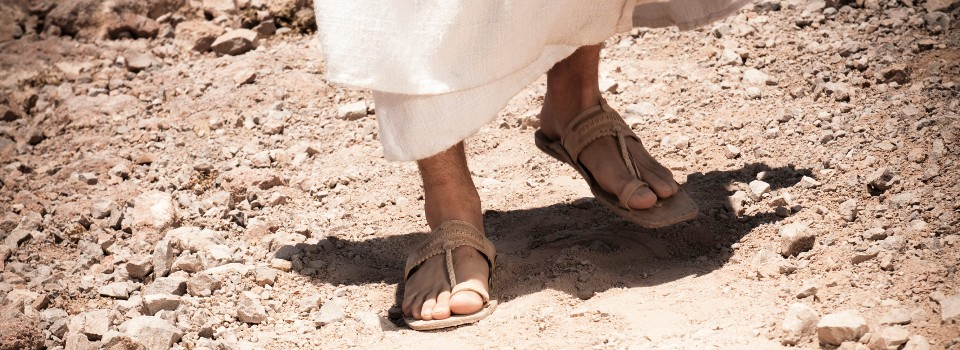 Barriers
Where Jesus Walked
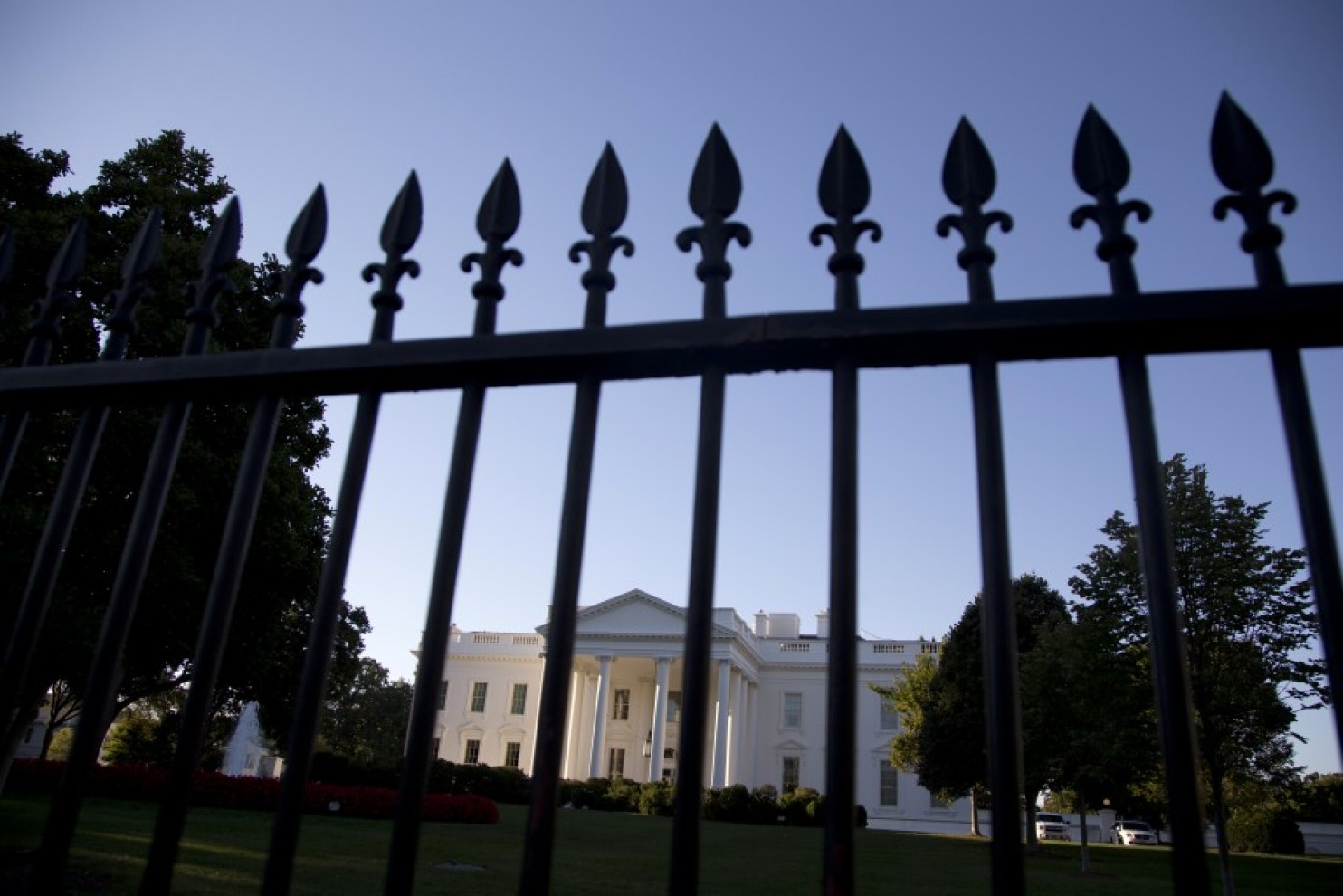 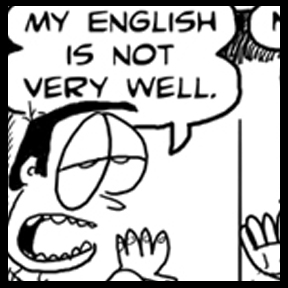 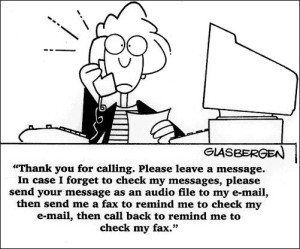 The Setting
As Jesus was leaving the Temple that day, one of his disciples said, “Teacher, look at these magnificent buildings! Look at the impressive stones in the walls.”
Mark 13:1New Living Translation
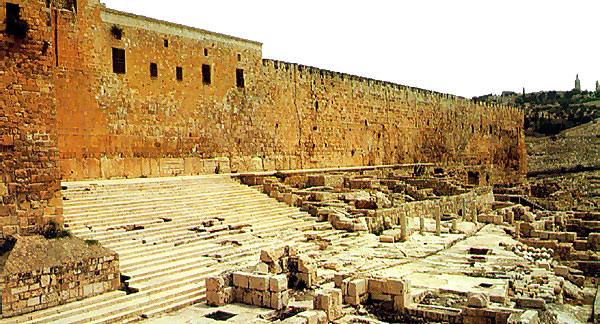 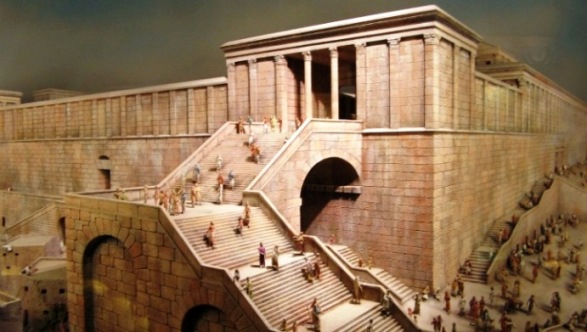 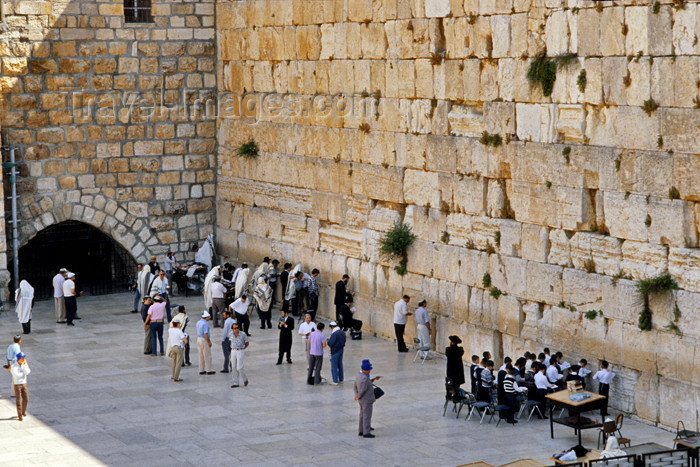 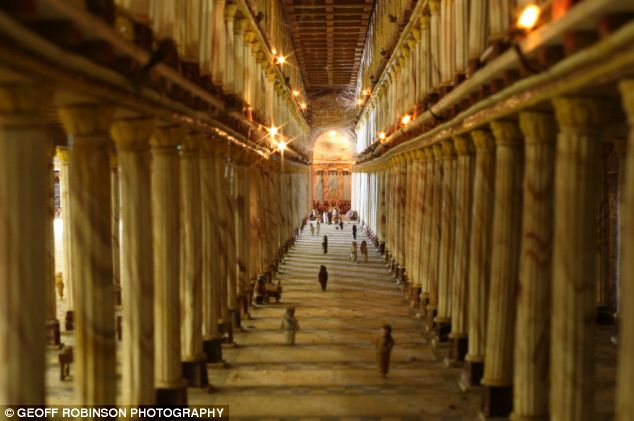 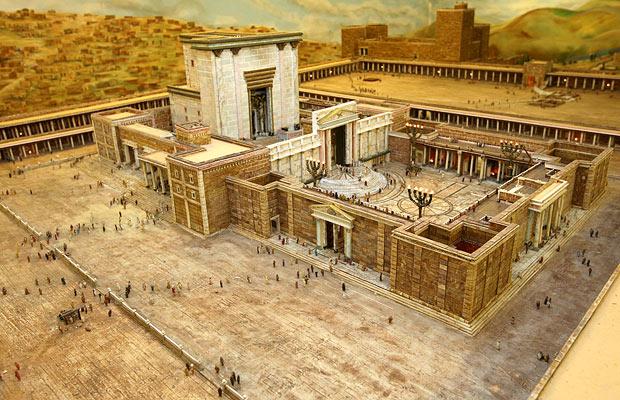 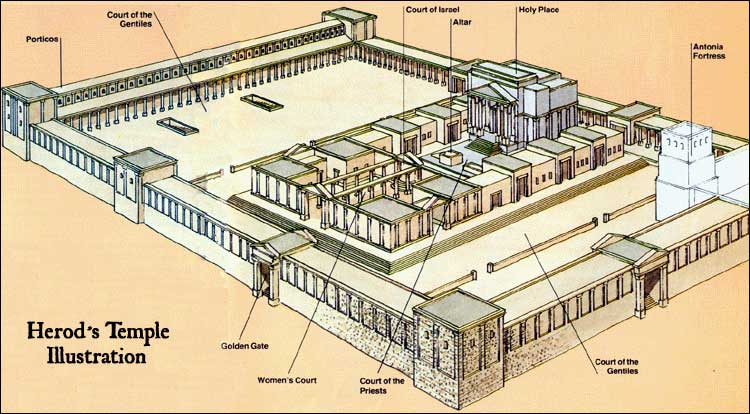 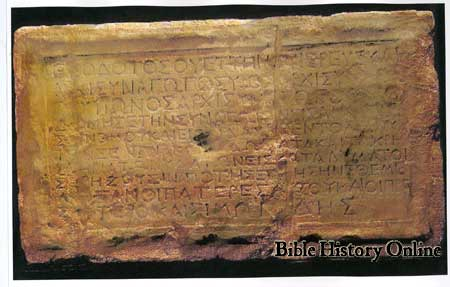 NO FOREIGNERIS TO GO BEYOND THE BALUSTRADEAND THE PLAZA OF THE TEMPLE ZONEWHOEVER IS CAUGHT DOING SOWILL HAVE HIMSELF TO BLAMEFOR HIS DEATH WHICH WILL FOLLOW
” Jesus replied, “Yes, look at these great buildings. But they will be completely demolished. Not one stone will be left on top of another!”
Mark 13:2New Living Translation
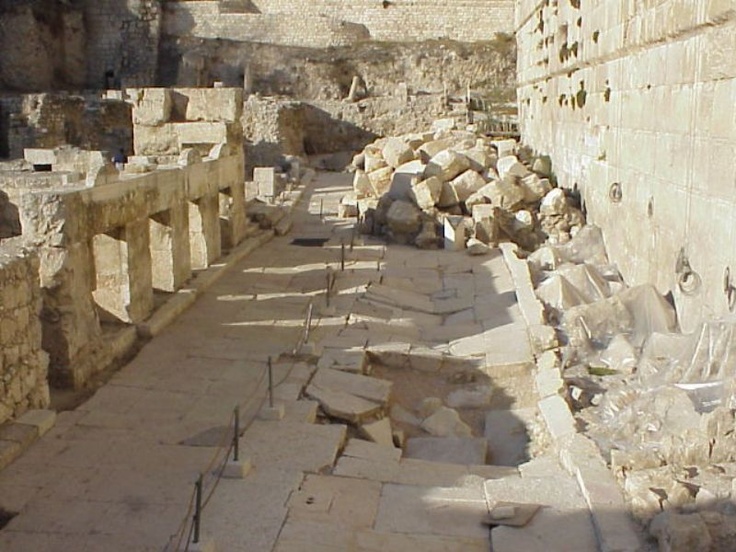 Jerusalem 70 ad
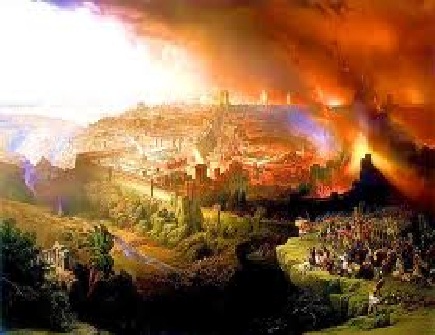 The Temple Represented…
• The place of God’s presence
• The means of atonement
• The center of community
• The promise of better things
“The day is coming,” says the Lord, “when I will make a new covenant with the people of Israel and Judah. 32 This covenant will not be like the one I made with their ancestors when I took them by the hand and brought them out of the land of Egypt. … But this is the new covenant I will make with the people of Israel…I will put my instructions deep within them, and I will write them on their hearts. I will be their God, and they will be my people….and I will forgive their wickedness, and I will never again remember their sins.”
Jeremiah 31:31-34New Living Translation
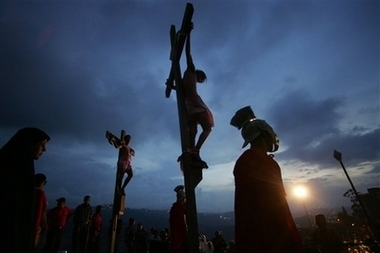 Because of Jesus’ sacrifice on the cross…
1
We have God’s Presence
“Then Jesus shouted out again, and he released his spirit. At that moment the curtain in the sanctuary of the Temple was torn in two, from top to bottom.”
Matthew 27:50-51New Living Translation
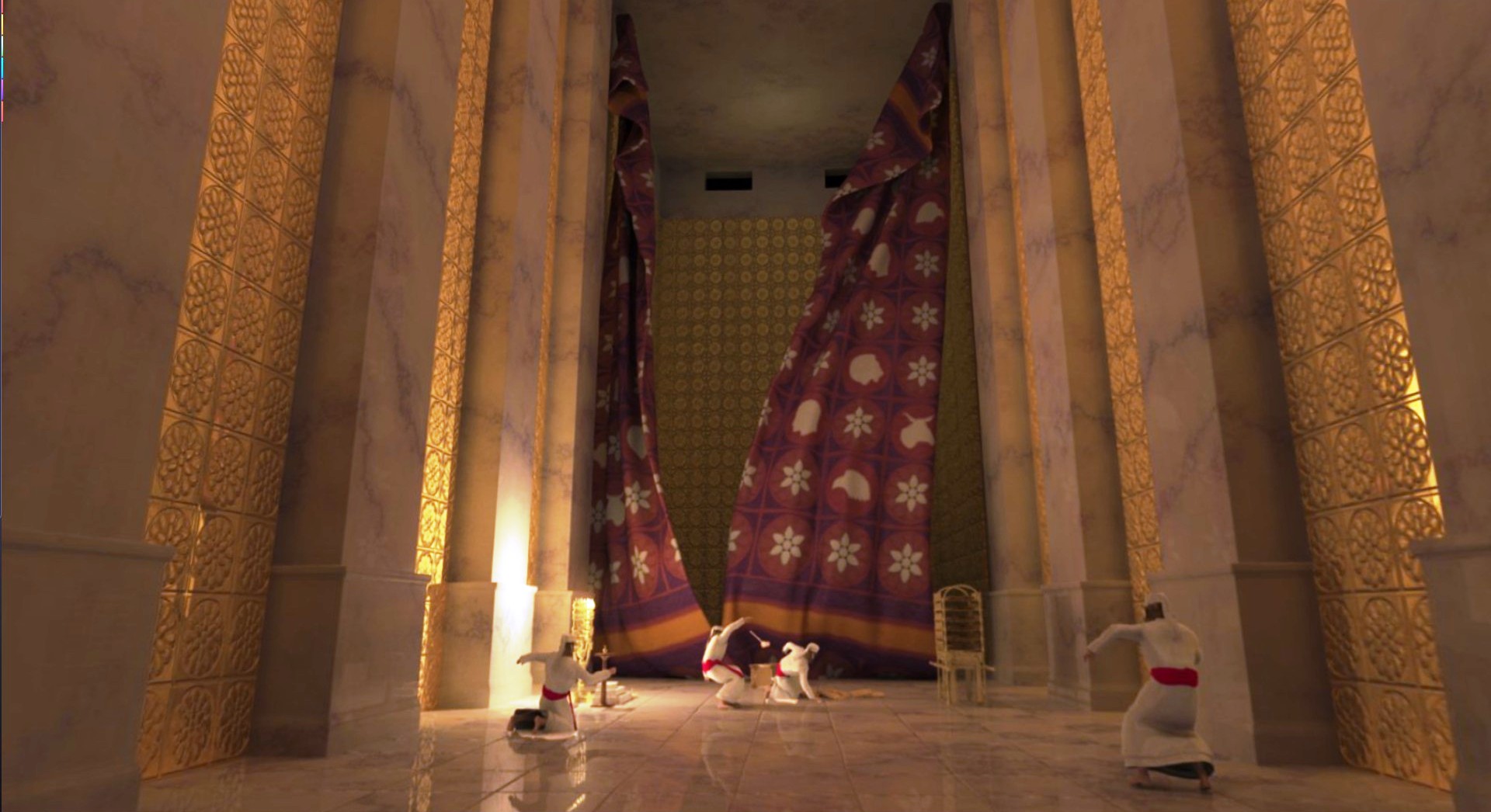 60 feet high, 30 feet wide, 300 priests to hang it, thick as a man’s hand.
“In Christ Jesus you who once were far away have been brought near through the blood of Christ. For he himself is our peace, who has made the two one and has destroyed the barrier, the dividing wall…”
Ephesians 2:13-14New International Version
2
We have atonementfor our sins
He took some bread and gave thanks to God for it. Then he broke it in pieces and gave it to the disciples, saying, “This is my body, which is given for you. Do this to remember me.” After supper he took another cup of wine and said, “This cup is the new covenant between God and his people—an agreement confirmed with my blood, which is poured out as a sacrifice for you.
Luke 22:19-20New Living Translation
Atonement
…to reestablish the original relationship between God and man by dealing with sin. To atone means to make amends--to repair a wrong done. Biblically, it means to remove guilt of man.
3
We have center for Community life
“This is my body, which is given for you. Do this to remember me.”
Luke 22:19New Living Translation
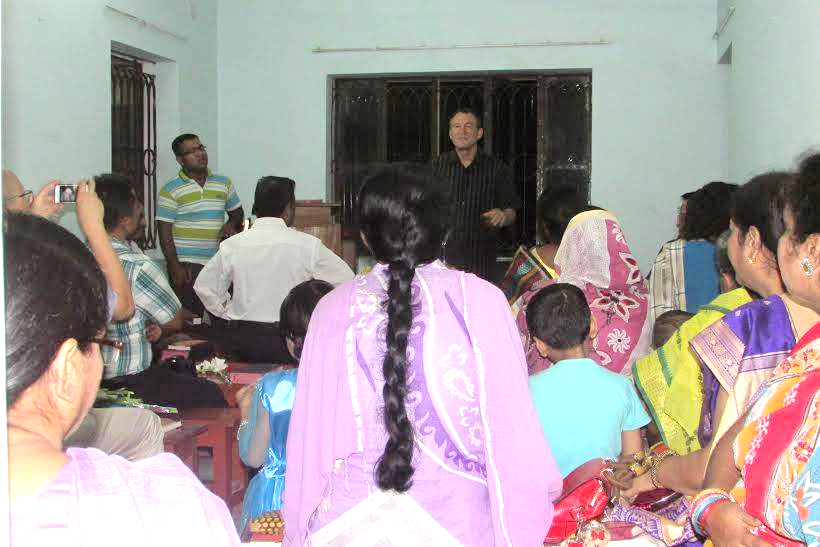 4
We have the promise of better things
“I tell you the truth, I will not drink wine again until the day I drink it new in the Kingdom of God.”
Mark 14:25New Living Translation
I am going to prepare a place for you? When everything is ready, I will come and get you, so that you will always be with me where I am.
John 14:2-3New Living Translation
The twelve gates were made of pearls—each gate from a single pearl! And the main street was pure gold, as clear as glass. I saw no temple in the city, for the Lord God Almighty and the Lamb are its temple.
Revelation 21:21-22New Living Translation
What are your barriers?
Guilt, past church experiences, pride, not Bible smart, addictions, etc…
So then, since we have a great High Priest who has entered heaven, Jesus the Son of God, let us hold firmly to what we believe.  This High Priest of ours understands our weaknesses, for he faced all of the same testings we do, yet he did not sin. So let us come boldly to the throne of our gracious God. There we will receive his mercy, and we will find grace to help us when we need it most.
Hebrews 4:14-16New Living Translation
For God has not given us a spirit of fear and timidity, but of power, love, and self-discipline.
2 Timothy 1:7
New Living Translation
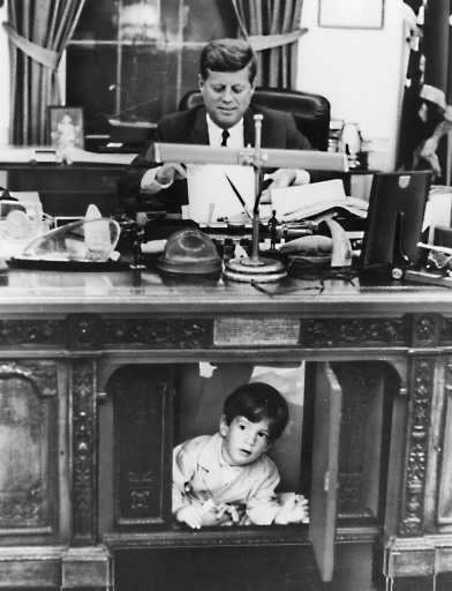 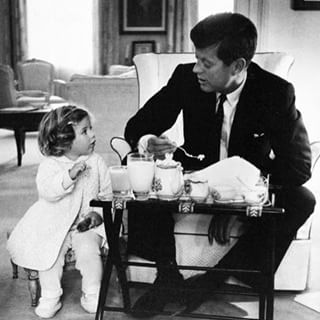 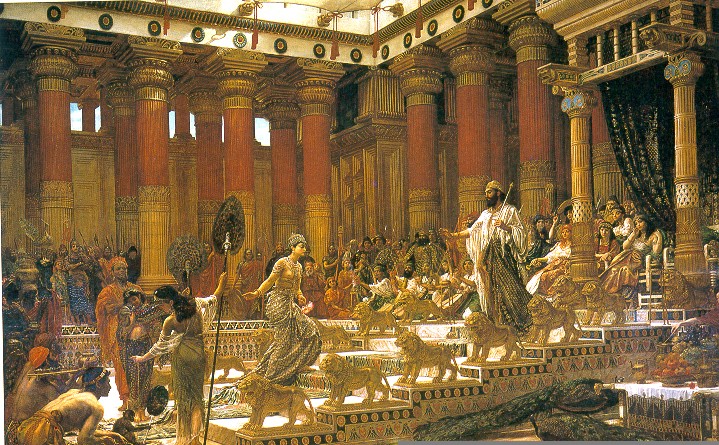 Through Jesus, God has removed all the barriers. Boldly Come to the Throne of God.
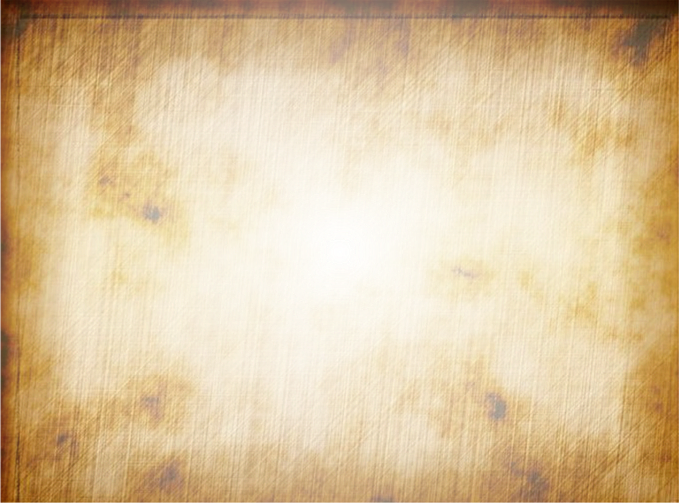 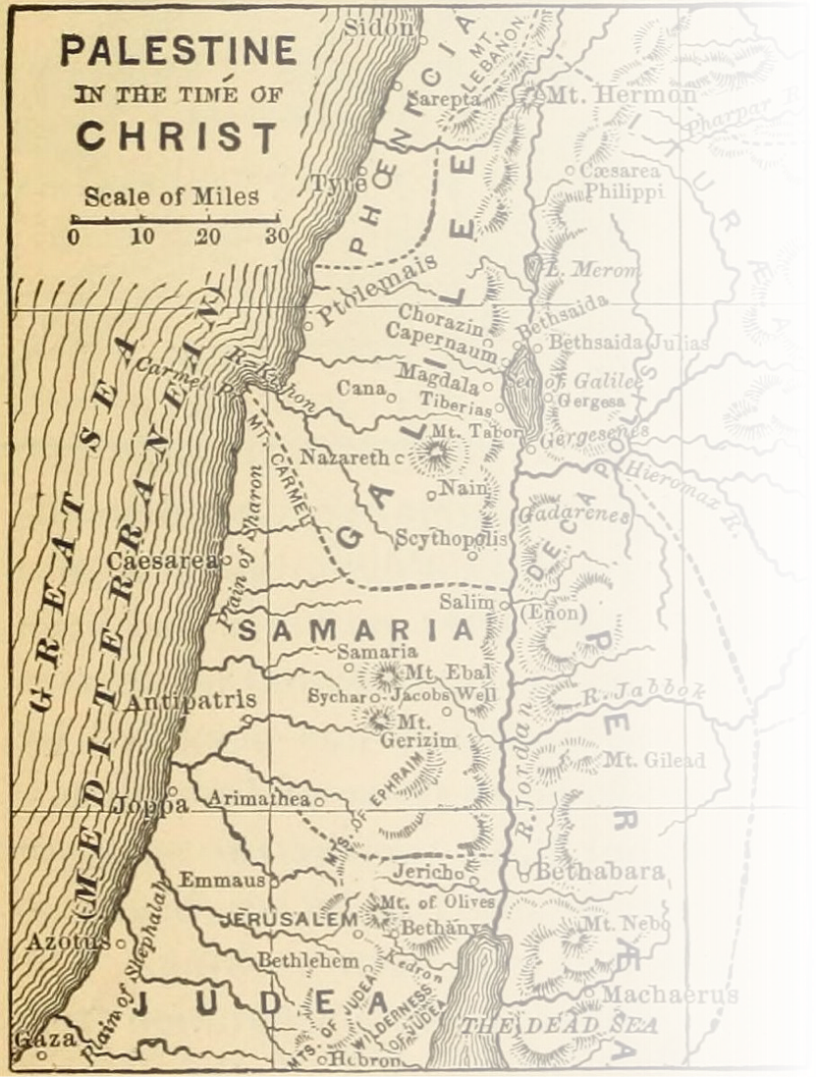 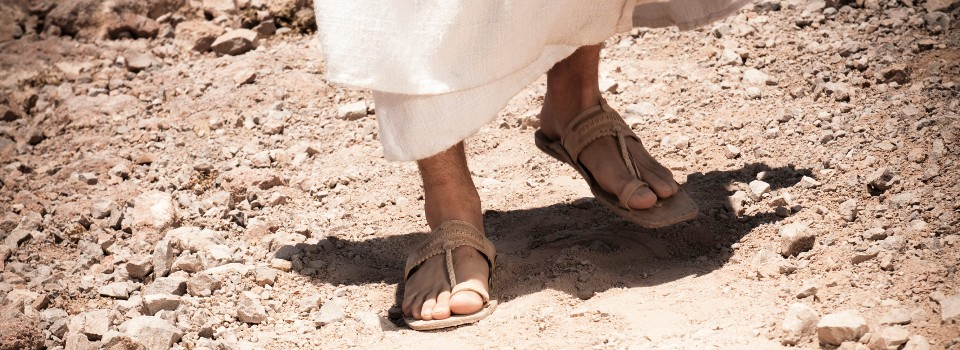 Where Jesus  Walked
40 days in the footsteps of Christ